Л.Н. Гумилев атындағы Еуразия Ұлттық университеті
Танымдық процестер психологиясы
15-дәріс
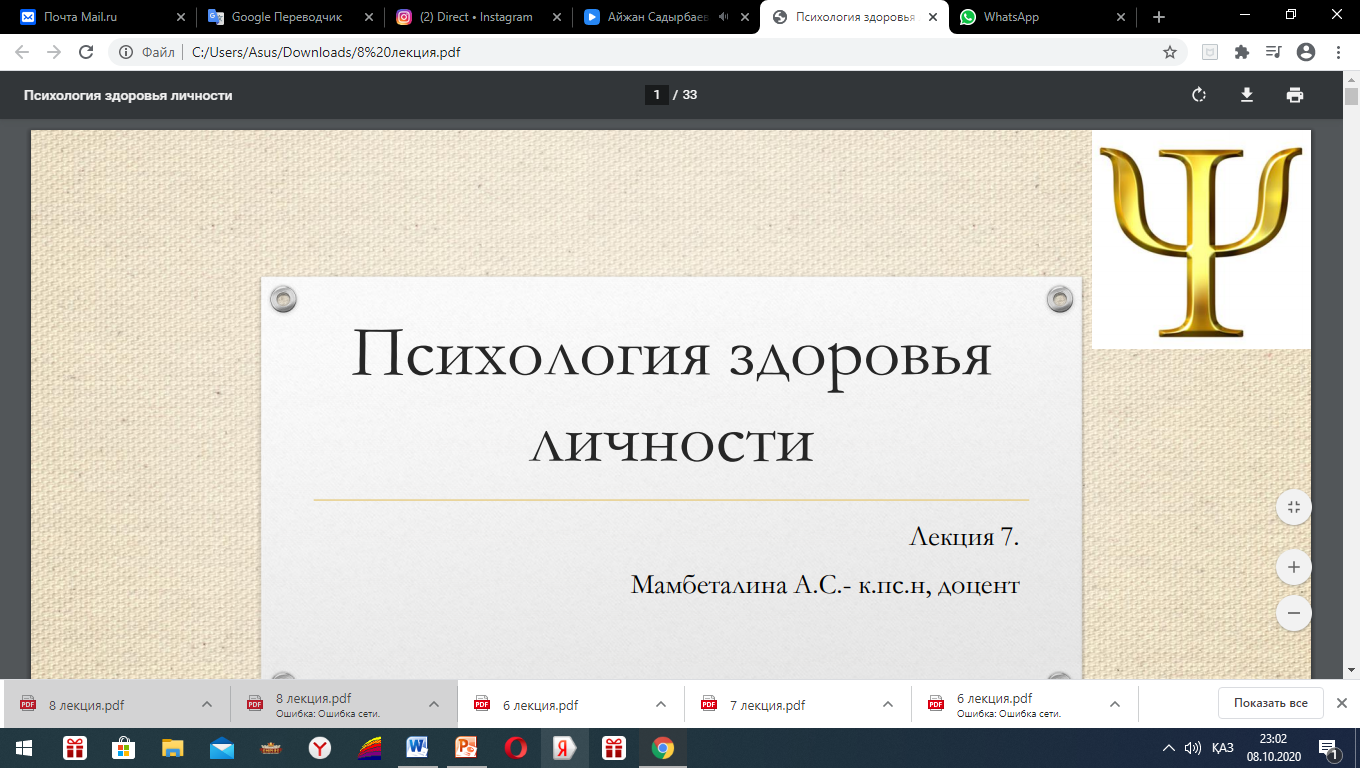 қарым-қатынас танымдық әрекет ретінде
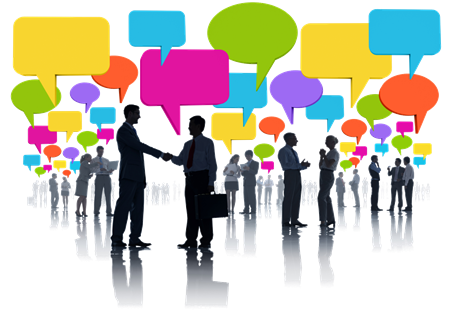 Б.Ш. Байжуманова
пс.ғ.к., психология кафедрасының доценті
Тақырыптар
1. Қарым-қатынас түсінігі.
2. Қарым-қатынас түрлері, формалары мен  қызметтері.
3. Тұлғааралық қарым-қатынас ғылыми білімнің пәні ретінде.               Тұлғааралық қарым-қатынастың сипаттамасы.
4. Топаралық және ұлтаралық қарым-қатынас ерекшеліктері.
5. Қарым-қатынас стильдері.
6. Көшбасшылық және жетекшілік.
Қарым-қатынас түсінігі
Қарым-қатынас - бұл ақпарат алмасудан, сондай-ақ серіктестердің бір-бірін қабылдауы мен түсінуінен тұратын адамдар арасындағы өзара әрекеттің күрделі процесі.
«Қарым-қатынас» категориясы психология ғылымында «ойлау», «мінез-құлық», «тұлға», «сана» сияқты негізгі  категориялардың бірі болып табылады.
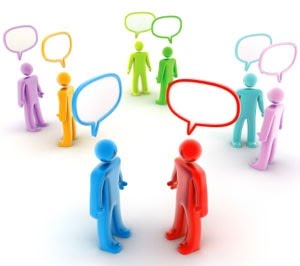 Қарым-қатынастың мәні
Қарым-қатынас адамзат қоғамының және жеке тұлғаның жарқын өмір сүруінің міндетті шарты. 
Қарым-қатынас ерекше құндылық болып табылады.
Қарым-қатынас қажеттілік түрі.
Қарым-қатынас адамның белсенділік формасы.
Қарым-қатынас іс-әрекет түрі. 
Адамдармен тіл табысу бизнестегі, кәсіпкерлік немесе қызмет бабындағы нәтижелі жұмыс жасаудың негізі екені белгілі.  30-шы жылдарда Дейл Карнеги адамның кез-келген жұмыстағы қаржылық, әл-ауқаттық дәрежесі 15 пайызға оның кәсіби біліктілігіне, алған қалған 80-85 пайызы оның адамдармен ортақ тіл табысуына, қарым-қатынасқа түсуіне байланысты екенін атап өткен.
Қарым-қатынас мәні
Қарым-қатынас – адамның психикалық дамуының және мінезінің алғышарты, негізі. Сонымен, қарым-қатынас – адамның психологиялық дамуының факторы:
қарым-қатынас үрдісінде басқалардан өзгешелігі қалыптасады, адам тек қана қарым-қатынас арқылы адам болады (джунглида өсіп адам болған Маугли - қияли оқиға, ертегі);
қарым-қатынас үрдісінде өзге үшін, өзі үшін адамның психологиялық қасиеттері ашылады (ғашық болған адам өзін-өзі жаңа қырынан танып-біледі);
қарым-қатынас үрдісінде жеке адам жалпы адамзаттық мәдениетті, тәжірибені меңгереді.
Қарым-қатынастың маңызды 3 аспектісі
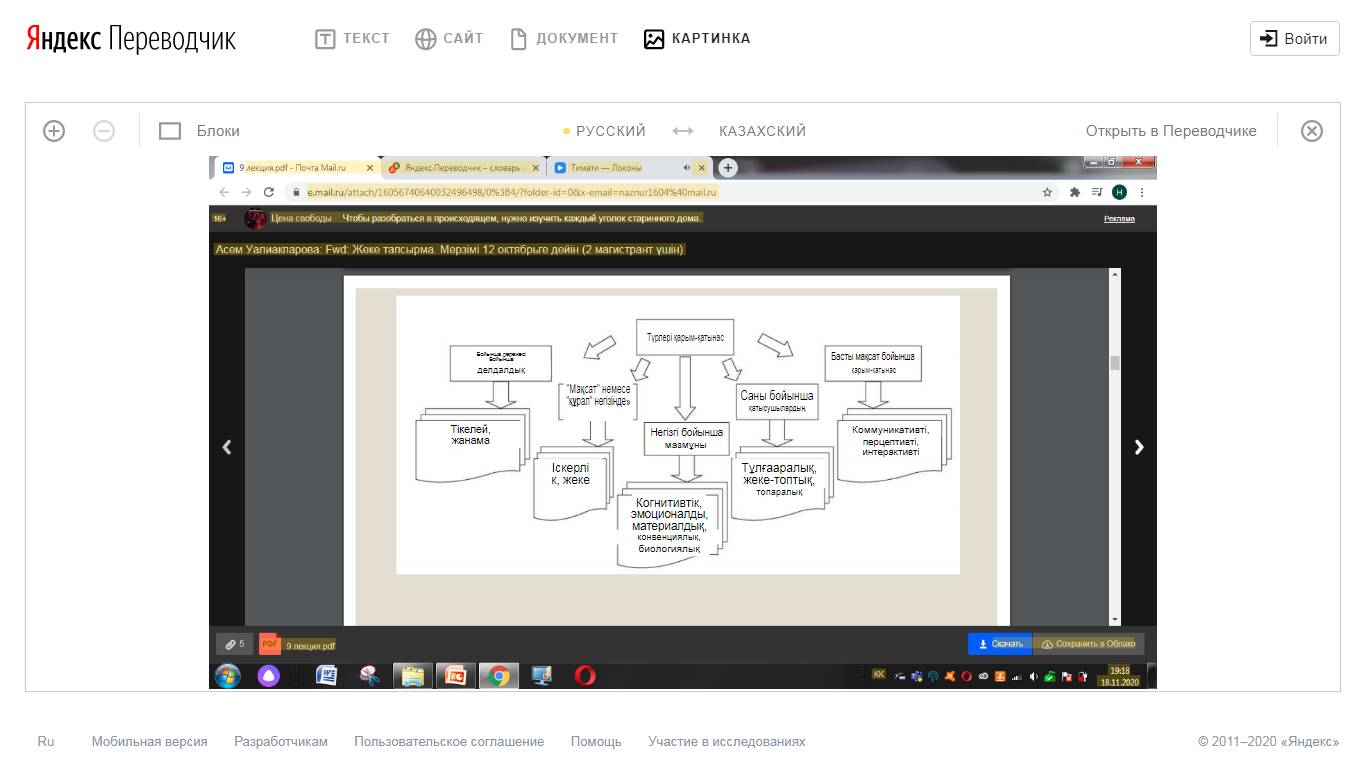 Қарым-қатынас түрлері
Қарапайым – басқа адамды керекті және бөгет жасайтын объект ретінде бағалау – егер әңгімелесуші адам керек болса, қарым-қатынасқа белсенді түрде түседі, ал егер бөгет жасаса, агрессивті, ұнамсыз қылықтармен жауап береді.
Ресми рөлдік – қарым-қатынастың тәсілі мен мазмұны алдын-ала белгіленіп қойған, және де әңгімелесуші туралы пікір оның әлеуметтік орнына қарай анықталады. Мұнда белгілі бір ұжымда адамның әлеуметтік функциясы маңызды рөл атқарады.
«Маска контактісі» - формальді қарым-қатынас, онда әңгімелесуші шынайы түрде емес, жасанды түрде, түсіністік танытпай жалған ілтипаттылық көрсету арқылы маска қолданылады. Мұнда қарым-қатынас тек үстірт және ресми деңгейде көрінеді.
Қарым-қатынас түрлері
Қарым-қатынас түрлері
Іскерлік – әңгіме барысында адамдар қандай да бір мәселеге, іске назар аударады. Алға қойылған мақсатқа жету үшін, онда әңгімелесушінін мінезі, жеке өзіне тән ерекшеліктері, жасы, оның көңіл күйі ескеріледі.
Манипуляциялық – әсер етудің әр түрлі әдіс-тәсілдер қолдану арқылы сұхбаттасушыдан пайда алуға бағытталған қарым-қатынас түрі. (көрнекті немқұрайлылық, жалған асығыстық, беделді білдіру).
Зайырлы - адамдар өздерінің шынайы көзқарастарын білдірмейді, бірақ жай ғана әңгімелесуді жүзеге асырады. Әдетте, мұндай әңгімелесудің мақсаты - табысты адамдармен танысу, өзін басқаша етіп көрсетуге ниеттену.
Рухани - әңгімелесушілер бір-бірінің ерекшеліктерін жақсы біле отырып, өзара қызығушылықтары, артықшылықтары ескеріледі, олар сөздерге сәйкес реакция білдіреді. Мұнда кез-келген тақырыпта әңгімелесуге болады және тек ғана сөзбен емес, бір-бірін бет әлпеті, қозғалысы, интонациясы арқылы-ақ ұғады.
Қарым-қатынас түрлері
Қарым-қатынас формалары
Функционалды рөлдік - белгілі әлеуметтік рөлдерді орындаушылардың психологиялық байланыстары, мысалы, оқушы-оқытушы, әке-бала, сатушы-алушы, дәрігер-ауру, бастық-бағынушы. Әрбір адам әр сәтте әртүрлі рөлдерді орындайды, сол рөлдерге байланысты қоғамда өз орнын табады.
Бейресми қарым-қатынас – бұл бейресми атмосферадағы адамдар арасындағы байланыс. Қарапайым мысал – туыстардың, достардың, ерлі-зайыптылардың немесе сүйіктілерінің, көршілердің өзара қарым-қатынасы. Әріптестер арасында түскі асқа бірге шығып, әртүрлі тақырыптарда еркін сөйлескен кезде де болуы мүмкін.
Анонимді (бұқаралық) – кездейсоқ байланысқа түсетін адамдар арасында ақпарат алмасу. Бұл жағдайда өзі туралы ақпарат беруге шектеу жасайды. Бұл бейтаныс адамдар қоғамдық көлікте, суреттер көрмесінде, лифтте, кинотеатрда байланысқа түсуден көрінеді.
Қарым-қатынас формалары
Тікелей қарым-қатынас - табиғи бетпе-бет, сөздік және сөздік емес (ым, қимыл) құралдар көмегімен жасалынатын тікелей психологиялық контакт, кері байланыс бір мезгілде өтеді. Бұл – адамдардың бір-бірімен қатынас жасау тарихындағы бірінші формасы.
Жанама  қарым-қатынас – қатысушылардың кері байланыс уақытын ұзартатын, не кешіктіретін, жазу және техника құралдары арқылы жасалынатын толымсыз психологиялык контакт. Хат жазу, кітап шығару, радиодан сөйлеу т.с.с. адами қарым-қатынасты күрделендіріп жіберді.
Қарым-қатынас формалары
Қарым-қатынас формалары
Вертуалды қарым-қатынас – ғаламтор желілерінде вертуалды жандармен байланысқа түсу формасы. Мұнда өзінің шын мәнінде кім екенін жасыруға көмекші құралы. Ғаламтор желілеріндегі диалог қызығырақ, жеңіл, оңайырақ, ыңғайлырақ. Желілер арқылы тәндік зиян келмейтінін бейсаналы түрде ұғына отырып, қауіпсіздігін түсінеміз. өз қиялында жасап алған ойша образдағы
Қарым-қатынас функциялары
Тұлғааралық қарым-қатынас ғылыми білімнің пәні ретінде
Тұлғааралық қарым-қатынас – бұл өзара білім алмасуға, қарым-қатынасты орнатуға және дамытуға бағытталған және осы процеске қатысушылардың бірлескен іс-әрекетін белгілі бір күйге, көзқарасқа, мінез-құлыққа және реттеуге өзара әсер етуді көздейтін кем дегенде екі адамның өзара әрекеттесу процесі.
Тұлғааралық қарым-қатынас сипаты
Тұлғааралық қарым-қатынастардың ерекшелігі олардың эмоционалды болуында. Адамдар өзара бір-біріне деген сезімдері мен ықыластарын білдіріп жатады. Тұлғааралық қарым-қатынастар, әдетте, субъективті сипатта болып, әр адамның шын мәніндегі тұлғалық оң не теріс қасиеттеріне сай келе бермейді.
Қарым-қатынастың 3 жағы сипаттамасы
Тұлғааралық қарым-қатынастың сипаттамасы
Қарым-қатынас – өте күрделі феномен. 
- Диалогтық немесе ашық қарым-қатынас (тең, өзара);
- Монологтық (тең емес: императивті немесе манипулятивті).
Императивті қарым-қатынас – авторитарлық стиль, оның мінез-құлқын, көзқарасын, ойларын бақылауға қол жеткізу және оны белгілі бір әрекеттерге немесе шешімдерге мәжбүрлеу мақсатында серіктеспен өзара әрекеттесудің директивті формасы.
Манипулятивті қарым-қатынас – әр түрлі айла әдіс-тәсілдерді қолдану арқылы әңгімелесушінің қалауынан тыс, тәуелді көнуге бағытталған қарым-қатынас формасы.
Тұлғааралық қатынастың сипаттамалары
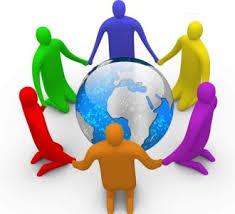 Топаралық қатынас ерекшеліктері
Топаралық қарым-қатынас – топтың әрқайсысы өз ұстанымын қорғайтын, өзіне қол жеткізуге тырысатын екі қауымдастықтың қатысуы арқылы топтық мақсаттар немесе екі топ белгілі бір мәселе бойынша келісімге келуге, консенсусқа қол жеткізуге тырысатын қарым-қатынас сипаты.

                                                         
Қарым-қатынас ережелері
https://www.youtube.com/watch?time_continue=18&v=V5ZeEqEPngI&feature=emb_logo
Ұлтаралық қатынас ерекшеліктері
Ұлтаралық қарым-қатынас – әртүрлі ұлт өкілдерінің қарым-қатынасын, өзара іс-әрекетін көрсетудің нақты нысаны, қоғамда қабылданған мінез-құлық үлгілері. Мұндай қарым-қатынасқа түсе отырып, адам ұлттық сезімінің, ұлттық санасының, тілдің, мәдениеттің тасымалдаушысы ретінде әрекет етеді.
Ұлтаралық қарым-қатынас бірнеше деңгейде жүзеге асырылады: мемлекетаралық, бір мемлекет ішінде, топтар арасында, тұлғааралық.
Этносаралық қатынастардың 3 сипаты:
	- достық сипатта
	- бейтараптық тұрғыда
	- конфликтілі жағдайда
Қарым-қатынас стильдеріКөшбасшылықтың үш стилін анықтаған К. Левиннің жіктемесі
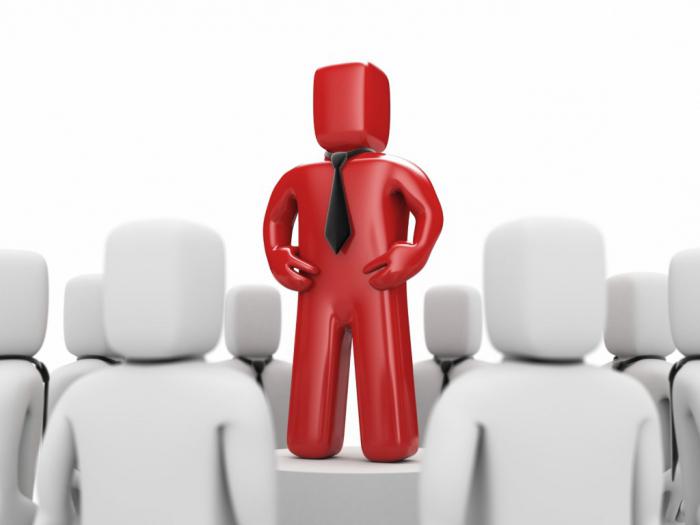 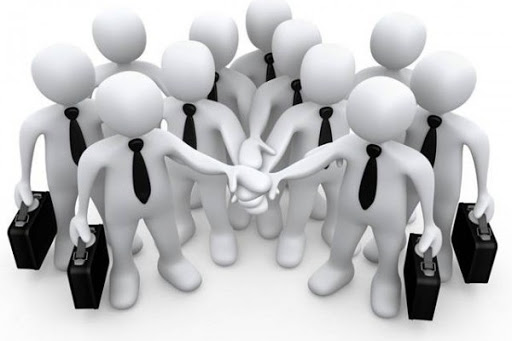 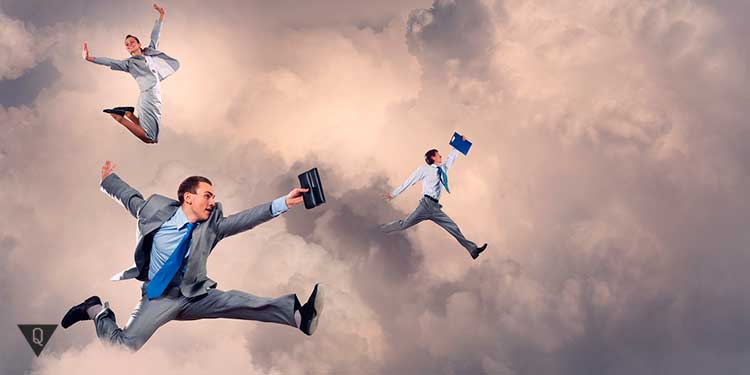 Қарым-қатынас стильдеріне сипаттама
Көшбасшылық және басшылық
Көшбасшылық - бұл бейресми қатынастар жүйесінен туындайтын адамдарға әсер ету процесі.
Басшылық - құрылымдалған ресми (ресми) қатынастардың болуы және оның жүзеге асырылуын қамтамасыз ету процесі.
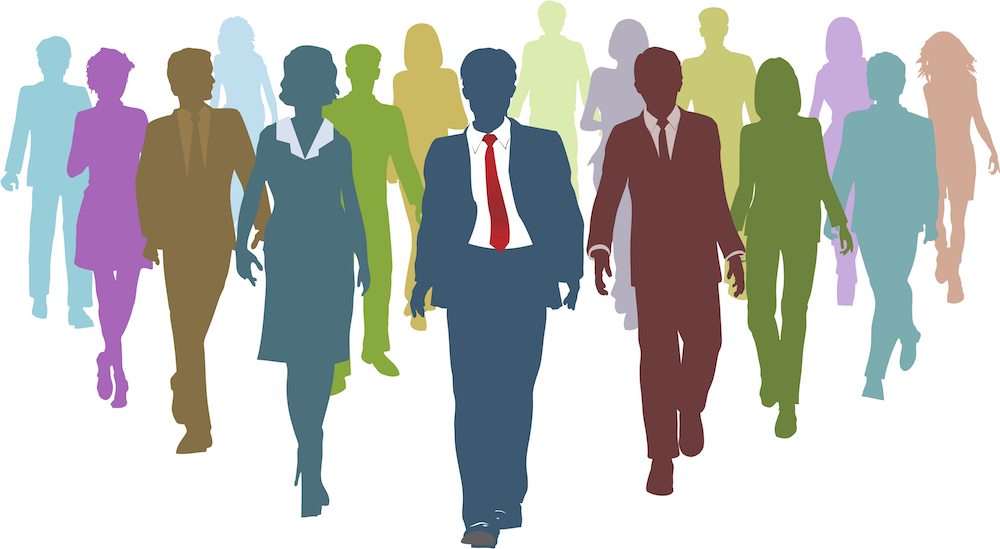 Көшбасшы – өзара әрекетке итермелеуші немесе айналасына топтың мүддесіне сай құндылығы мен белгілі бір қалпын сақтай отырып топ құрып, сол топтың қойылған ортақ мақсатына жету жолында ұйымдастыру және басшылық жасау қабілетіне ие шағын топты ұйымдастырушы.
Ұжымды соңынан ергізе алу
Басқаларға әсер ете алу
Жағдаятты басқару
Мақсатқа ұжыммен бірге жету
Мақсатты қою, қабылдау
Лидер – бұл манипулятор емес,  лидер – бұл мотиватор. Оның негізгі  іс-әрекеті  басқа адамдардың өркендеуіне бағытталған.
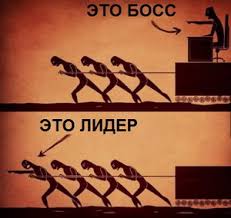 Көшбасшылық пен басшылық арасындағы негізгі айырмашылықтар
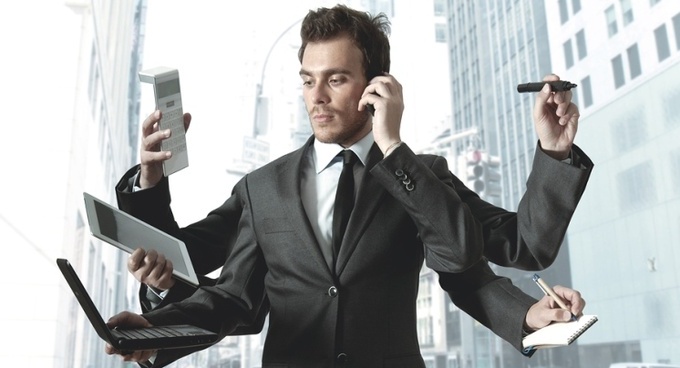 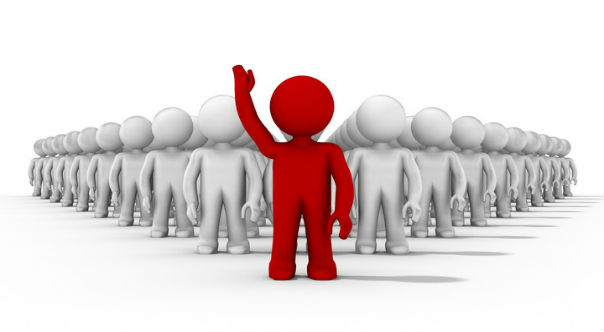 Тиімді көшбасшылық қасиеттер
Динамизм
Көпміндеттілік
Сенімді
Көпшіл
Сезімтал
Ынтымақтастыққа дайын
Аналитикалық ақыл-ой
Эмоциялық интеллект
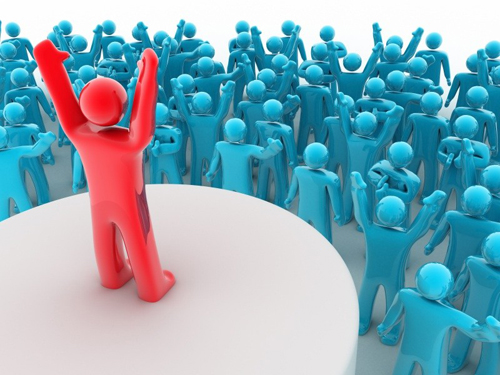 Цифровизация жағдайындағы эффективті көшбасшы
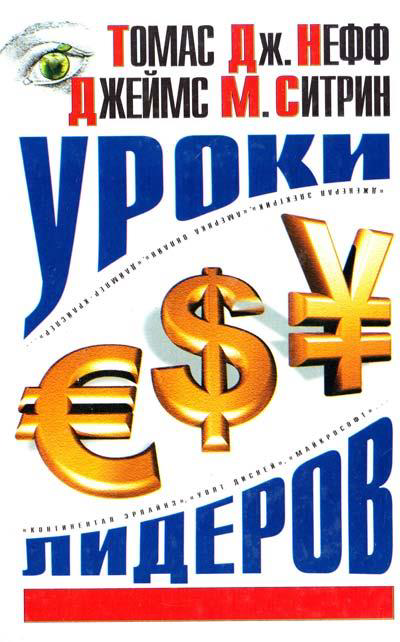 Цифрлық ақпарат ортасында оның жаһандануымен, ашықтығымен, жердің кез-келген түкпіріне интернет арқылы аса жылдамдықпен ақпарат таратумен өмір сүретін жаңа буын.
Ситрин мен Нефф цифрлық дәуірдегі көшбасшының заманауи 6 қасиетін көрсетеді: 
1. Клиенттің мүдделеріне ерекше зейін қоя білу;
2. Ұйым құрылымындағы иерархиялық қағиданы жеңілдету;
3. Бизнес-модельдерді қолдана отырып басқару;
4. Компанияға қолайлы бағыт пен идеологияларды құру және ендіру;
5. Тәуекелге баруға даярлығы; 
6. Бәсекелестерге қарағанда көбірек және тиімді жұмыс істеуге дайын болу.
Бақылау сұрақтары
Әлеуметтік ортада индивидтің алатын рөлі мен орнын айқындаңыз. 
Тұлғааралық сыйымдылықты қалай түсіндіруге болады және оның классификациясын көрсетіңіз. 
Ұлтаралық қарым-қатынасты әлеуметтік-психологиялық құбылыс ретінде түсіндіріңіз.
Қарым-қатынас мәдениеті мен коммуникативтілік қабілеттің өзара байланысын ашып беріңіз.
Гендерлік қарым-қатынас ерекшеліктерін сипаттаңыз.
Отбасылық қарым-қатынастың өзіне тән ерекшелігі мен туыстық құрылымына қарай қарым-қатынас сипатын ашып түсіндіріңіз.
Пайдаланылған әдебиеттер тізімі
Андреева Г.М., Социальная психология: Учебник для высших учебных заведений / Андреева Г.М. -М.: Аспект Пресс, 2017. -363 с. 
Аронсон Э.  Көпке ұмтылған жалғыз [Мәтін] = The Social Animal: әлеуметтік психологияға кіріспе: [оқулық] / Э. Аронсон; ауд. Д. Д. Дүйсенбеков [жәнет. б.]. -11-бас. -Астана: "Ұлттық аударма бюросы" қоғамдық қоры, 2018. -407, [2] б. -(Рухани жаңғыру). 
Ильин Е.П. Психология общения и межличностных отношений. –СПб: Питер, 2009.
Майерс Д.  Әлеуметтік психология [Мәтін] = Social Psychology: [оқулық] / Д. Г. Майерс, Ж. М. Туенж; ауд. Г.Қ. Айқынбаева [жәнет.б.]. -12-бас. -Астана : "Ұлттық аударма бюросы" ҚҚ, 2018. -559, [1] б.: сур. -(Рухани жаңғыру). 
Рыжковская Т.Л. Основы психологии и педагогики -Минск.: Изд-во МИУ, 2010
https://ktonanovenkogo.ru/voprosy-i-otvety/obshchenie-chto-ehto-takoe-psihologii-funkcii-vidy-formy
https://students-library.com/library/read/61475-psihologia-mezlicnostnogo-obsenia-urovni.html
https://dogmon.org/lekciya-mejlichnostnoe-obshenie-kak-predmet-nauchnogo-znaniya.html
Интернеттен суреттер
Назарларыңызға рахмет!
Байжуманова Бибианар Шаймерденовна, пс.ғ.к., 
Л.Н. Гумилев атындағы ЕҰУ, психология кафедрасының доценті 
E-mail: bibianar.bayzhumanova.70@mail.ru
m.phone: +77018153467